ESCUELA NORMAL DE EDUCACIÓN PREESCOLAR
Licenciatura en Educación Preescolar
Ciclo escolar 2020 – 2021
Curso: Planeación y evaluación de la enseñanza y el aprendizaje
Titular: Prof. Gerardo Garza Alcalá

Unidad de aprendizaje II: Planeación y evaluación: creencias y concepciones de la intervención docente.
“Organizador gráfico”
Alumnas:
 7.Diana Virginia Herrera Ramos
9. Mariana Elizabeth Martínez Marín 
11. América Michelle Reyes Leza  
12. Susana Abigail Rosas López
2º Semestre  Sección: B
COMPETENCIAS DE LA UNIDAD DE APRENDIZAJE II
Elabora diagnósticos de los intereses, motivaciones y necesidades formativas de los alumnos para organizar las actividades de aprendizaje, así como las adecuaciones curriculares y didácticas pertinentes.
	
Selecciona estrategias que favorecen el desarrollo intelectual, físico, social y emocional de los alumnos para procurar el logro de los aprendizajes.
	
Evalúa el aprendizaje de sus alumnos mediante la aplicación de distintas teorías, métodos e instrumentos considerando las áreas, campos y ámbitos de conocimiento, así como los saberes correspondientes al grado y nivel educativo.

Saltillo, Coahuila de Zaragoza                                                                                                                                                                                        07 de mayo del 2021
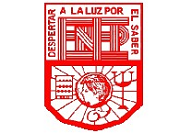 La evaluación de los
aprendizajes
Se puede definir como
Una etapa del proceso educacional que tiene por fin controlar de modo sistemático en qué medida se han logrado los resultados previstos en los objetivos que se hubieran especificado con antelación.
A continuación analizaremos los siguientes aspectos
Momentos de evaluación
Propósitos
Características
Tipos
Enfoque
Instrumentos
La evaluación busca
Hay tres momentos
La evaluación debe ser
Existen 7 tipos de evaluación
Es considerado como
Los más utilizados son
Diario de campo
Rúbrica
Lista de cotejo
Prueba objetiva
Valorar los aprendizajes de los alumnos.
Identificar las condiciones que influyen en el aprendizaje.
Mejorar el proceso docente y otros aspectos del proceso escolar.
Evaluación diagnóstica: Actividades o situaciones que permitan empezar a conocer a sus alumnos y tomar decisiones para la planeación del trabajo para el inicio del ciclo escolar.
Un enfoque formativo, porque se lleva a cabo con el propósito de obtener información para que cada uno de los actores involucrados tome decisiones que conduzcan al cumplimiento de los propósitos educativos.
Sistemática
Continua
Objetiva
Real
Articulada entre enseñanza-aprendizaje.
Relevante
Pertinente
Evaluación diagnóstica: se lleva a cabo durante el mes de noviembre.
Pero también existe
Evaluación formativa: se lleva a cabo durante el mes de marzo.
Sociograma
Gráficas
Cuaderno de observaciones diarias
Expediente personal
Mapa conceptual/ mental
Guía de observaciones
Autobiografía
Historia de vida
Cuadro sinóptico
Cuestionario abierto
Evaluación formativa: En preescolar se lleva a cabo de manera permanente. Durante el desarrollo del trabajo docente, observe cómo participan los niños y qué hacen; escuche lo que dicen o explican.
Evaluación sumativa: se lleva a cabo durante el mes de julio.
Evaluación sumativa: es un proceso mediante el cual se estudian los resultados de un proceso de aprendizaje una vez que se ha terminado el mismo.
Evaluación auténtica: Es una metodología de conducida a través de tareas del mundo real que requieren que los estudiantes deban usar su conocimiento y habilidades, dando cuenta de desempeños creativos y efectivos, en contextos significativos.
Autoevaluación: Cada uno de los estudiantes se evalúa de acuerdo a unos indicadores definidos previamente con el docente y que contribuyen a su crecimiento personal.
Coevaluación: Consiste en evaluar el desempeño de un estudiante por parte de sus propios compañeros y tiene como meta involucrar a los alumnos en la evaluación de los aprendizajes y retroalimentar a sus compañeros
Heteroevlauación: Es la evaluación que el docente realiza tanto a las producciones como a los procesos de aprendizaje al grupo de alumnos pero de manera individual, este tipo de evaluación contribuye al mejoramiento de los aprendizajes, a la identificación de las respuestas que se obtienen con relación a los aprendizajes y permite la creación de oportunidades para mejorar el desempeño tanto de alumnos como de la práctica.
¿Qué es una situación didáctica?
Se define como:
Propuestas que seleccione o diseñe deben ser conjuntos de actividades articuladas entre sí y que impliquen relaciones claras entre los niños, los contenidos y usted, con la finalidad de construir aprendizajes y que llamaremos situaciones didácticas.
Por un lado tenemos:
Por el otro lado tenemos:
¿CÓMO DISEÑAR UNA SITUACIÓN DIDÁCTICA? Diseñar una situación didáctica no debe significar una organización rígida, cerrada; es imprescindible poner atención en lo que sucede mientras se desarrolla y en cómo avanzan los niños; con base en este análisis, cabe la posibilidad de hacer cambios, de incorporar actividades o materiales que no se habían previsto y de precisar el sentido.
¿CÓMO ORGANIZAR Y DESARROLLAR LAS SITUACIONES DIDÁCTICAS? El referente para decidir cómo organizar y desarrollar las situaciones didácticas son las características de los alumnos de cada grupo; de ahí la importancia de la evaluación continua y sistemática que permita obtener información útil acerca de los avances de los alumnos para orientar la planeación y la intervención docente.
Asimismo:
En relación:
En cuanto a:
Acerca de:
¿COMO PROPICIAR LOS APRENDIZAJES ESPERADOS PERTINENTES EN LAS SITUACIONES?
¿CÓMO DECIDIR CUANTO TIEMPO DEBE DURAR UNA SITUACIÓN DIDÁCTICA?
¿CÓMO ELEGIR LOS MATERIALES?
¿DE QUÉ MANERA INTERVENIR DURANTE LA SITUACIÓN DIDÁCTICA?
La duración de las situaciones puede ser más larga o más corta dependiendo de las actividades que las conformen. Considere que debe hacer cortes para valorar los avances de los niños en todos los campos y áreas, elaborar el reporte de evaluación y conversar con las familias al respecto
En las situaciones didácticas se pueden considerar varios Aprendizajes esperados de uno o varios campos y áreas cuando sea posible establecer relación congruente entre ellos, sin forzar las actividades.
Es necesario cuidar que los materiales y espacios no pongan en riesgo la integridad de los niños, que sean congruentes con las finalidades de las situaciones y apropiados en función de las posibilidades de los niños.
Como se mencionó antes, es clave intervenir durante el desarrollo de la situación didáctica interactuando con los niños para apoyarlos, asegurarse de que están centrados en lo que se pretende desarrollar, plantear nuevamente la consigna cuando sea pertinente, escuchar y observar a lo que dicen y hacen; identificar la funcionalidad de la situación didáctica propuesta, así como el tiempo que los niños requieren en función de lo que les demanda la situación.
¿QUÉ INFORMACIÓN DEBE CONTENER EL PLAN DE TRABAJO DE UNA SITUACIÓN DIDÁCTICA?
En dicha manera:
El plan de trabajo tiene un sentido práctico que le ayuda a tener mayor claridad y precisión respecto a las finalidades educativas, a ordenar y sistematizar su trabajo, a revisar o contrastar sus previsiones con lo que ocurre durante el proceso educativo. Con el fin de favorecer lo anterior, el plan debe ser un documento concreto y claro.
Para finalizar:
Ya que:
LA EVALUACIÓN EN UNA SITUACIÓN DIDÁCTICA: 
Para conocer cómo avanzan los niños en su proceso formativo y poder orientarlo, es indispensable contar con información confiable y clara acerca de su desempeño en las situaciones didácticas en que participan con su grupo. Por ello la evaluación tiene un sentido formativo con las siguientes finalidades: valorar los aprendizajes de los alumnos, identificar las condiciones que influyen en el aprendizaje y mejorar el proceso docente y otros aspectos del proceso escolar.
En cada situación didáctica del plan de trabajo, se debe incluir la siguiente información: 
• Aprendizajes esperados; 
• Actividades que constituyen la situación didáctica;
Tiempo previsto para su desarrollo;
 • recursos, es decir, todo lo que es necesario preparar (consignas, preguntas y otras intervenciones para promover intercambios), elaborar o conseguir porque no es parte del acervo de uso cotidiano del aula (microscopio, revistas y libros).
Referencias
Casanova, M. (1998). La evaluación educativa. Escuela básica. Biblioteca para la actualización del docente. México: SEP.
Díaz Barriga, Á. (1987). Problemas y retos del campo de la evaluación educativa. Perfiles Educativos.
Escudero Escorza, T. (2003). Desde los tests hasta la investigación evaluativa actual. Revista Electrónica de Investigación y Evaluación Educativa.
Secretaría de Educación Pública. (2011). Plan de Estudios 2011. Educación Básica. México: Secretaría de Educación Pública.
Secretaría de Educación Pública. (2017). Aprendizajes Clave para la Educación Integral. México: Secretaría de Educación Pública.
Secundino Sánchez, N. (2002). Evaluación Educativa. México: Universidad Pedagógica Nacional.